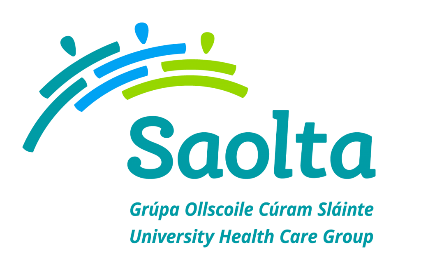 EXPLORING FACTORS INFLUENCING PATIENT REPORTED EFFICACY OF EPIDURAL ANALGESIA IN LABOUR.
Tom Wall1,2,3, Rachel O’Neill1,3, Sally-Ann Sheehy2, Michelle Duggan1,2, Joseph Costello2
1/ School of Medicine, National University of Ireland, Galway, 2/ Dept of Anaesthesia, Mayo University Hospital. 3/ Dept Of Anaesthesia, Galway University Hospital.
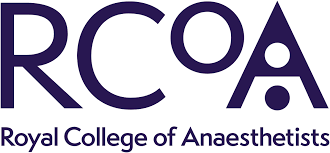 1. 45-minute pain score </=3​
2. No evidence of accidental Dural puncture (ADP)​
3. No need for re-siting ​
4. A post satisfaction rating of satisfied/very satisfied
Methods
We conducted a cross sectional convenience study of obstetric patients post epidural insertion in Galway (UHG) and Mayo (MUH) University Hospitals from August- December 2020. Patient characteristics (Age, BMI, Cervical Dilation, Parity), pain score at 45 minutes, and patient satisfaction at follow up were recorded. Ethics was approved locally.
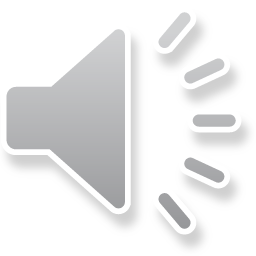 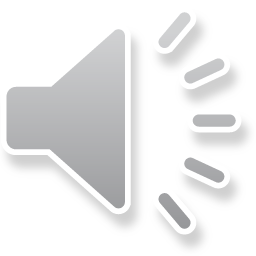 Results Table
1
2
Results 

200 obstetric patients were recruited in equal numbers from MUH and UHG with a median (IQR) age of 33 (30-36) and a median (IQR) BMI of 25 (23-29). 

Patients reported a median (IQR) 45-minute pain score of 2 (1-3). 

125 (62.2%) patients reported ‘very-satisfied’ (5) and 38 (18.9%) reported ‘satisfied’(4) on a Likert 1-5 point scale.
Conclusions
Low pain scores likely drove satisfaction, it is noteworthy that there was only moderate negative correlation between the two. 
Exploring additional factors that influence satisfaction with a larger cohort would assist in anticipating what patients are likely to require additional analgesia strategies during labour.  
Neither site met RCOA best practice guidelines. A service improvement project identifying ways to improve the service, and subsequent re-audit, may be warranted.
References
1/ Royal College of Anaesthetists. Guidelines for the Provision of Anaesthetic Services Chapter 9: Guidelines for the Provision of Anaesthesia Services for an Obstetric Population. London: RCoA; 2019 (https://www.rcoa.ac.uk/gpas/chapter-9).